Итоги результатов всероссийских олимпиадза  2015-2016 учебный  год
Количество казанских школьников-победителей и призёров всероссийских олимпиад
131 победителей и призеров республиканской олимпиады школьников для учащихся 8 классов
 
109 победителей и призеров республиканских олимпиад
Победители и призёры олимпиад
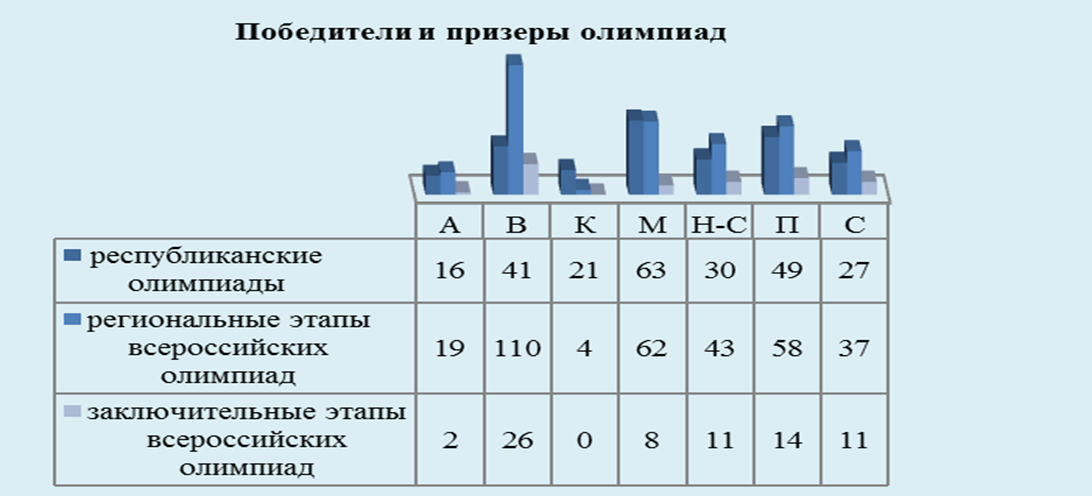 В 2015-2016 учебном году
72 победителя и призера республиканских олимпиад
333 победителя и призера регионального этапа всероссийских олимпиад
 57 победителей и призеров заключительного этапа всероссийских олимпиад
7 победителей и призеров республиканской олимпиады по геологии и истории Татарстана
Сведения о количестве учеников и учителей, награжденных грантом Мэра г.Казани по итогам олимпиадного движения за три года
Сведения о количестве учеников и учителей, награжденных грантомМэра г.Казани по итогам олимпиадного движения (в разрезе районов в 2016 году)
Среди школ
Среди гимназий
Среди лицеев
Рейтинг по видам образовательных учреждений города по результатам олимпиад
Среди нетиповых учреждений
Рейтинг победителей и призеров Всероссийских олимпиад среди городов России
Достижения учеников, отмечены на международном уровне
Список победителей и призеров регионального чемпионата«Молодые профессионалы» (WorldSkills  Russia  2016) по стандартам Junior  Skills
Фрезерные и токарные работы на станках ЧПУ

II место - Махиянов Айбулат, Сайфуллин Азат, Кадыров Азат, Клементьев Владимир, лицей №7
III место - Сафин Камиль, Озбоян Урал, лицей №7


Электроника
 
II место - Хисалиев Джалил, Антоненко Андрей (10+), ЦДТТ им.В.П.Чкалова; 
III место - Луценко Сергей, Малышев Артур (10+), ЦДТТ им.В.П.Чкалова;
I место - Загидуллин Рамиль, Максимов Артем (14+), ЦДТТ им.В.П.Чкалова;
II место - Куданкин Егор (14+), ЦДТТ им.В.П.Чкалова.
Список победителей и призеров регионального чемпионата«Молодые профессионалы» (WorldSkills Russia 2016) по стандартам JuniorSkills
Системное администрирование
 
I место - Бегишев Данис, Хамеджанов Алмаз, IT-лицей К(П)ФУ;
II место - Хайрутдинов Азат, Хамидуллин Руслан, IT-лицей К(П)ФУ;
III место - Бадретдинов Гадель, Сафин Риназ, IT-лицей К(П)ФУ.
 
 
Аэрокосмическая инженерия
 
	I место - Салихов Рауф, Петровичев Александр, Окашин Даниил, Центр аэрокосмического образования средней общеобразовательной школы №35 с углубленным изучением отдельных предметов
В настоящее время на педагога, работающего с детьми, ложится большая ответственность: от него в значительной степени зависят психологический климат в группе, эмоциональный комфорт и успехи ребенка  в той или иной деятельности. Особая проблема – развитие творческой, одаренной личности. Гении рождаются раз в сто лет, но талантливых и способных детей много, и нельзя упустить возможности их развития. Для таких детей обучение должно быть особым, индивидуальным, направленным на развитие их потенциала, оно не должно ограничивать возможности их развития.
Основа такого развития – уважение к личности и интересам ребенка.
Работа учителя с одарёнными детьми – это сложный и никогда не прекращающийся процесс. Он требует от учителей личного роста, хороших, постоянно обновленных знаний в области своего предмета и психологии одарённых и их обучения, а также тесного сотрудничества с психологами, другими учителями, администрацией и обязательно с родителями одарённых, и конечно, огромного труда самих учащихся, ибо «Без труда талант – это фейерверк: на мгновение ослепляет, а потом ничего не остаётся».
Спасибо за внимание!